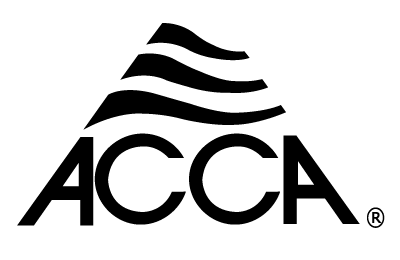 Part 9Technician’s Guide & Workbook forDuct Diagnostics and Repair
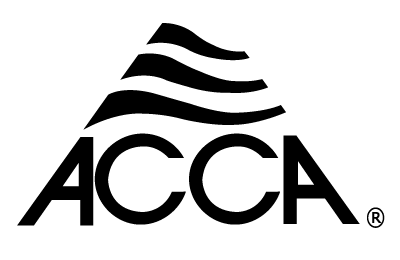 Section 4.1: Inspection & Testing
Inspection and Testing
Review Section 1 Visual Inspection
Section 1 drawing the duct system sketches should include the locations of the following:
Damaged insulation or uninsulated ducts;
Disconnected, torn, or damaged ducts,
Abandoned ducts;
Inadequate return ducting;
Inadequate supply ducting;
Evidence of leakage
Review Section 3 Duct Location
Points to consider when developing duct design strategies:
Consider changing duct locations to conditioned space.
Consider upgrading insulation
Consider moving equipment to conditioned space.
Evaluate return and supply airflow paths for each conditioned space.
Static Pressure Testing Tools
Static Pressure Testing
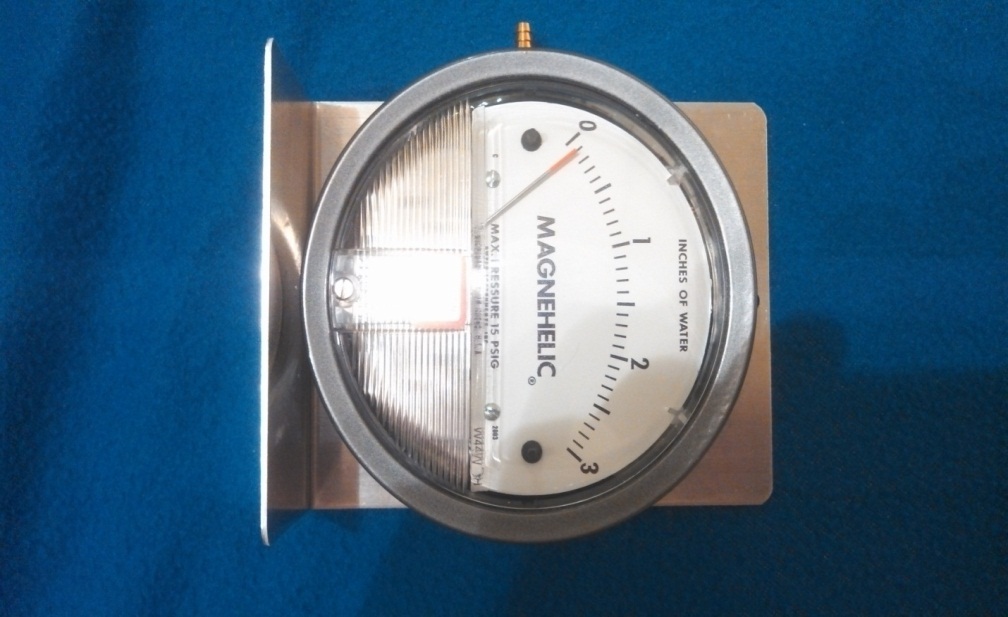 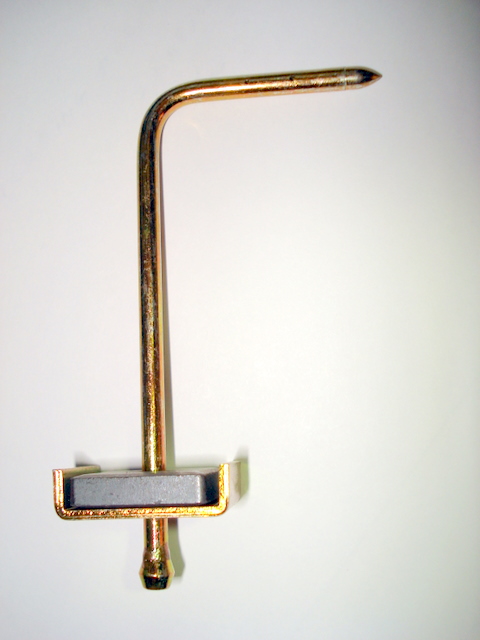 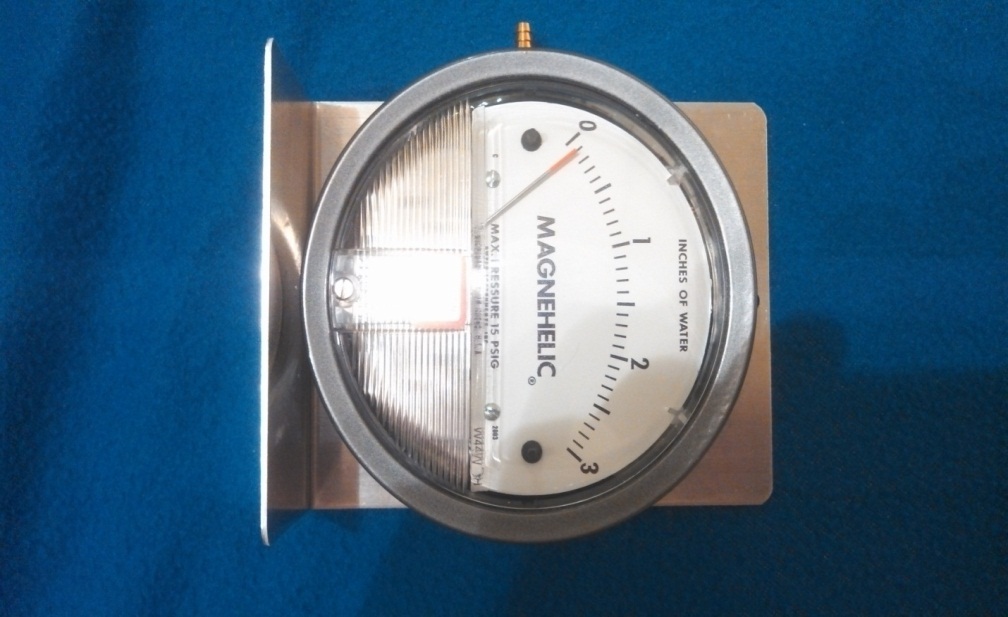 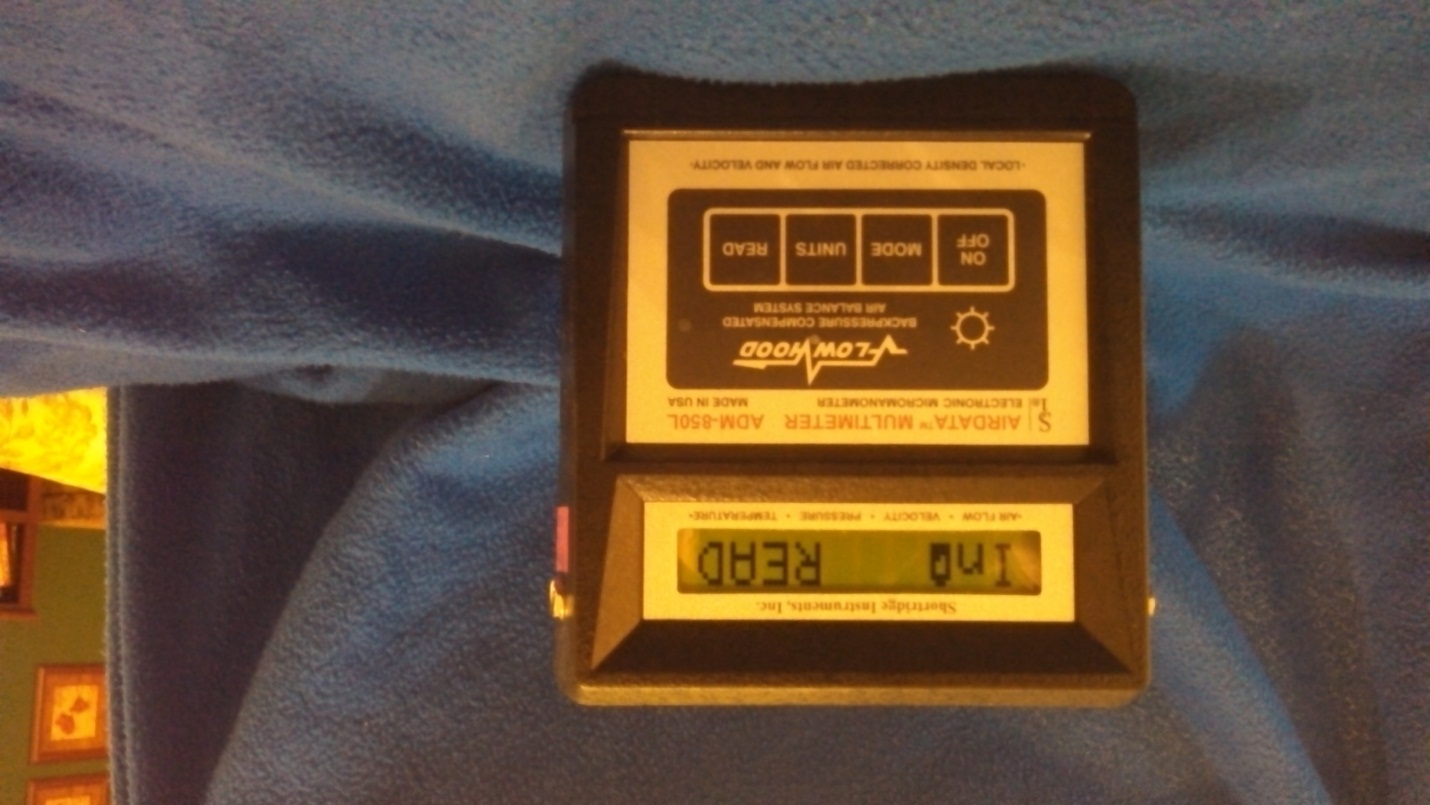 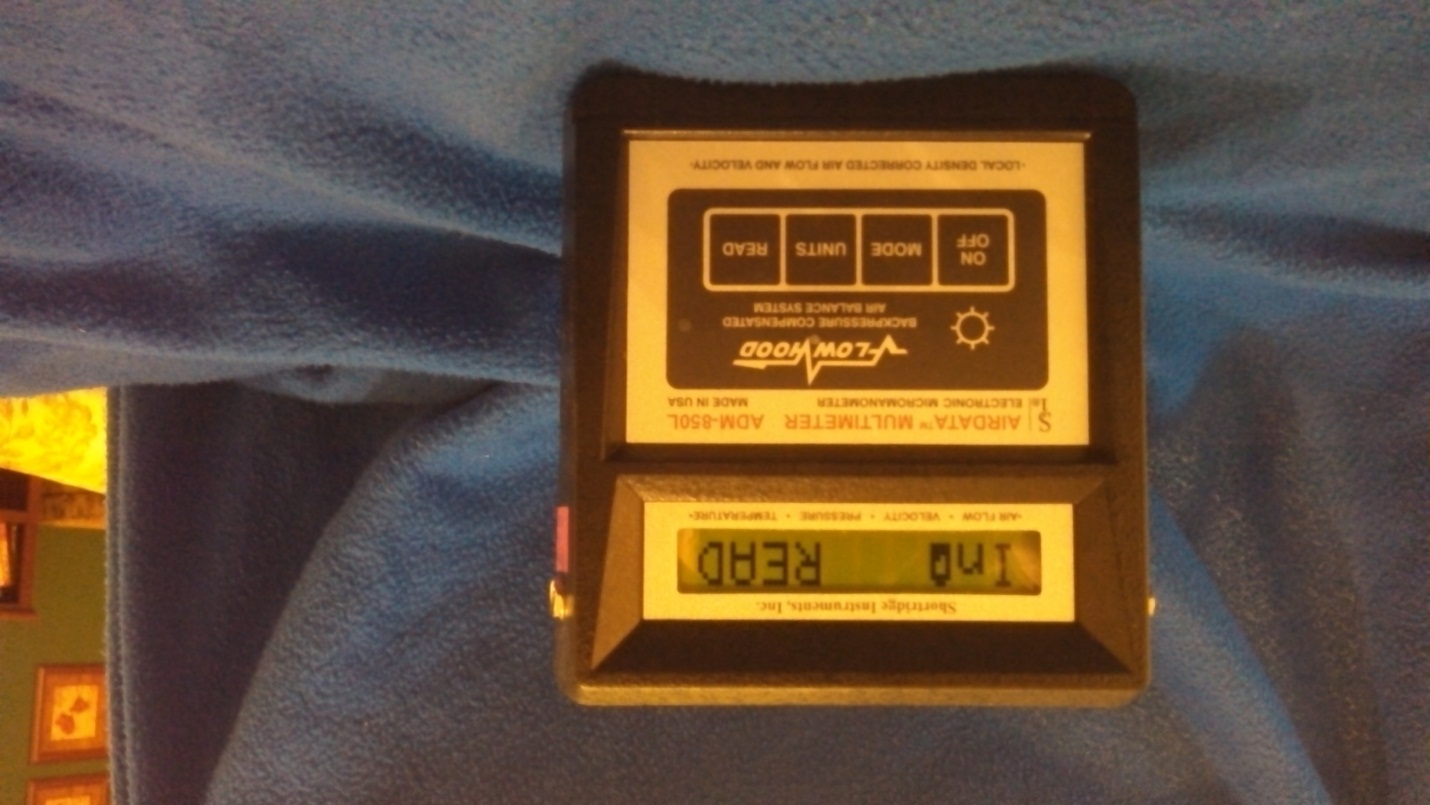 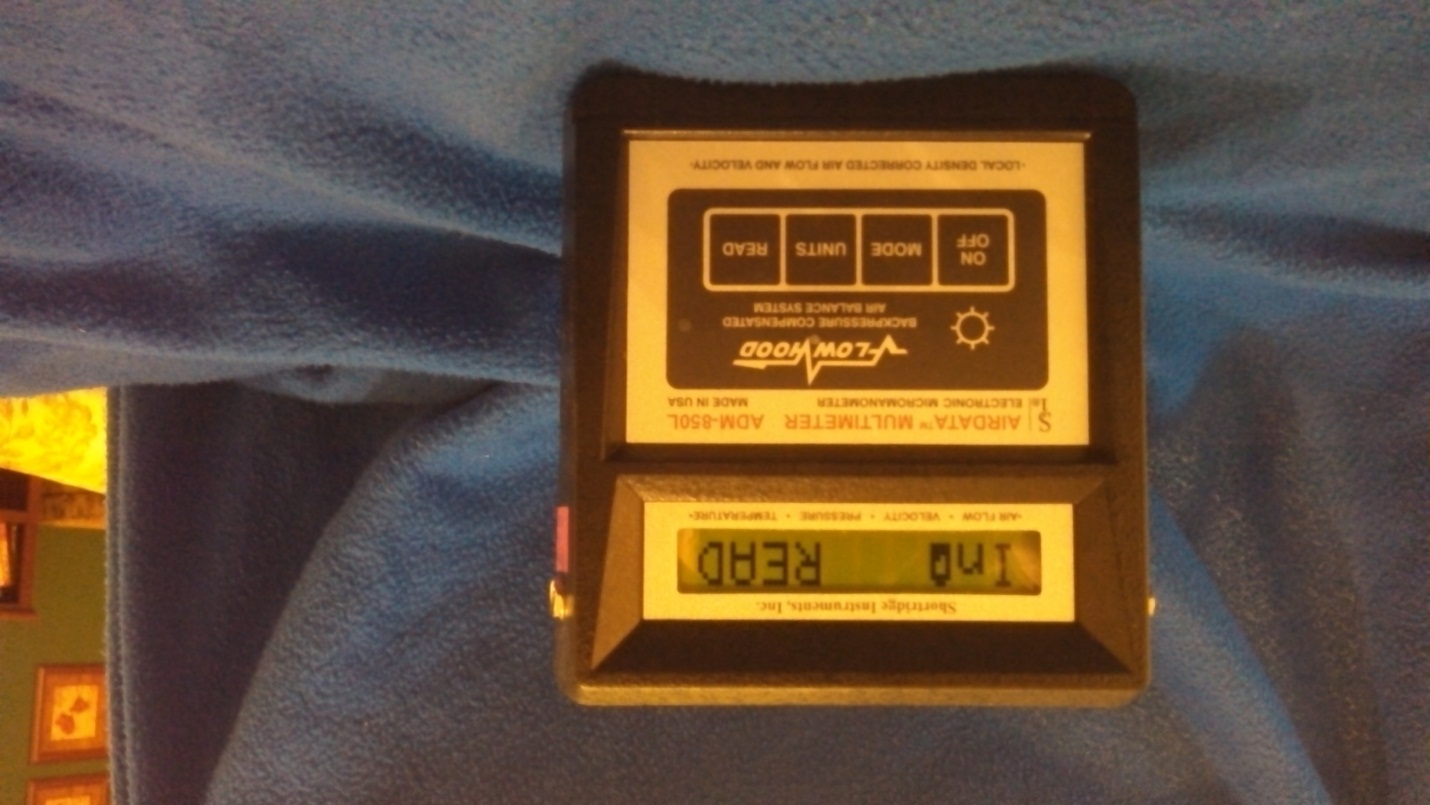 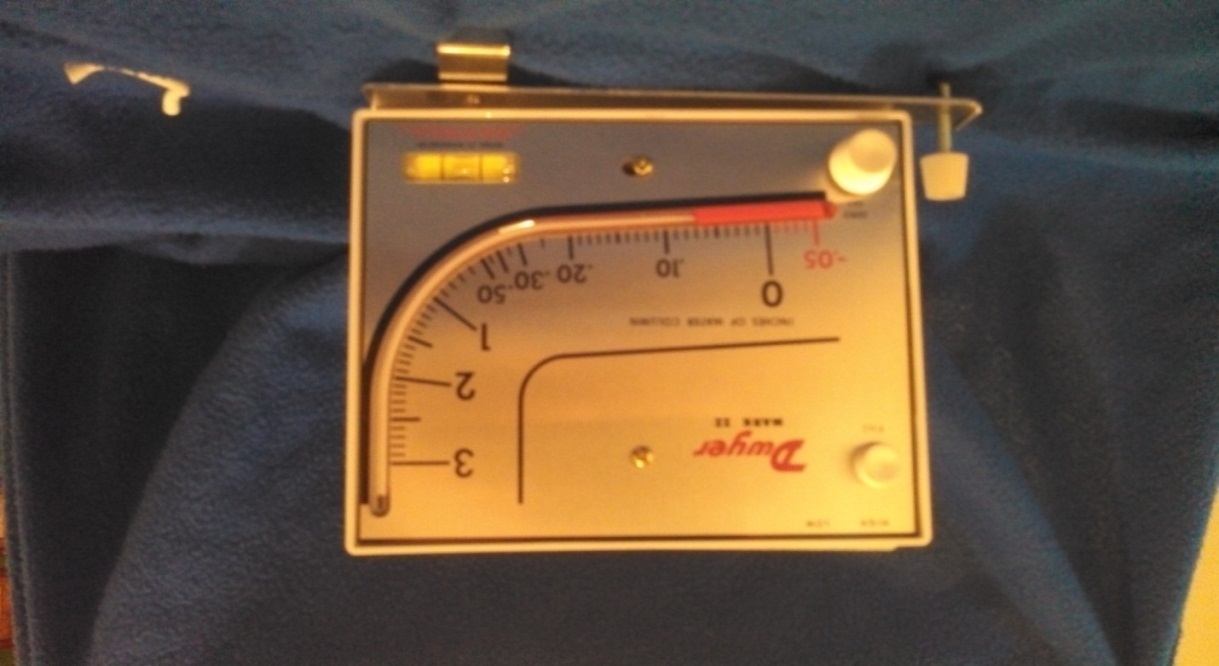 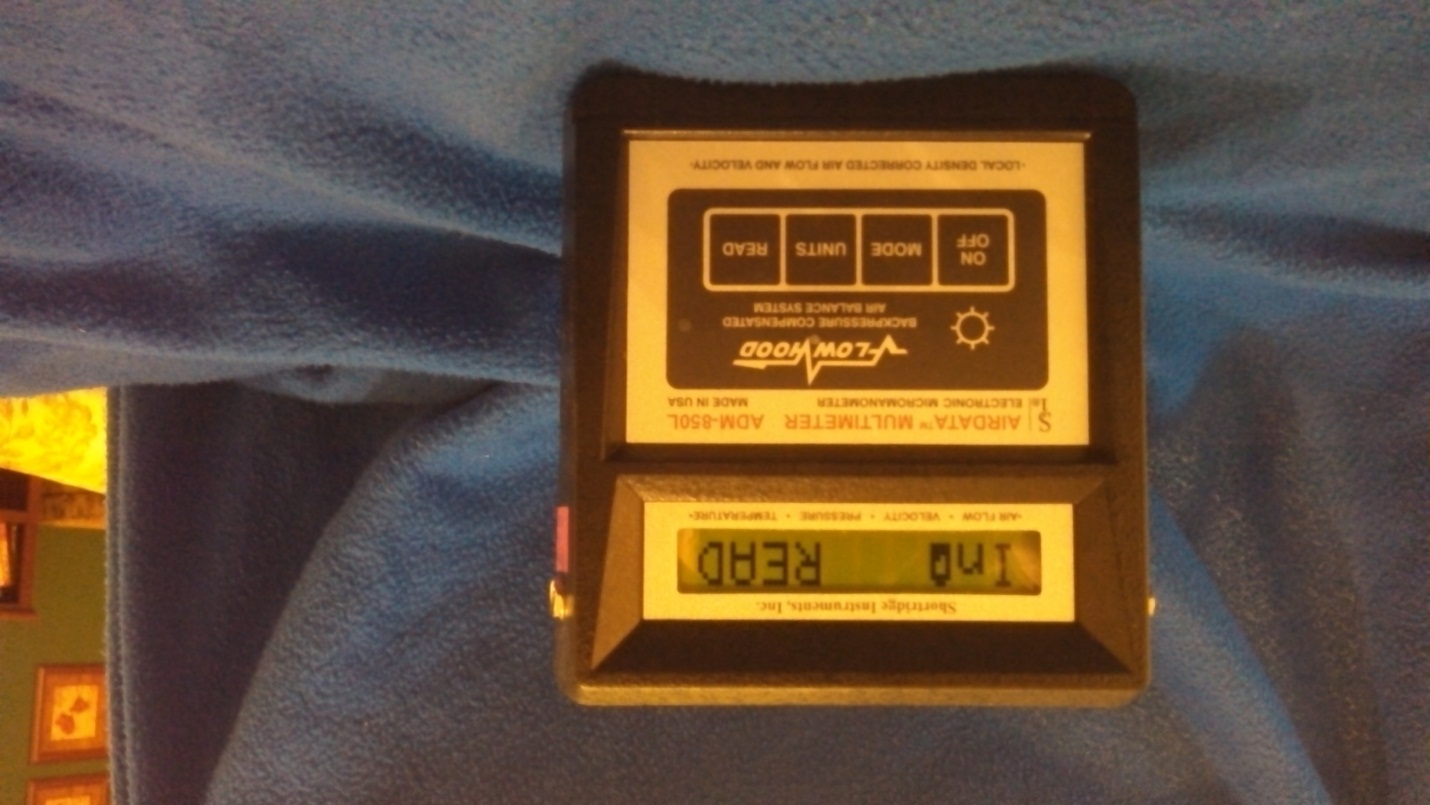 AIR PRESSURE
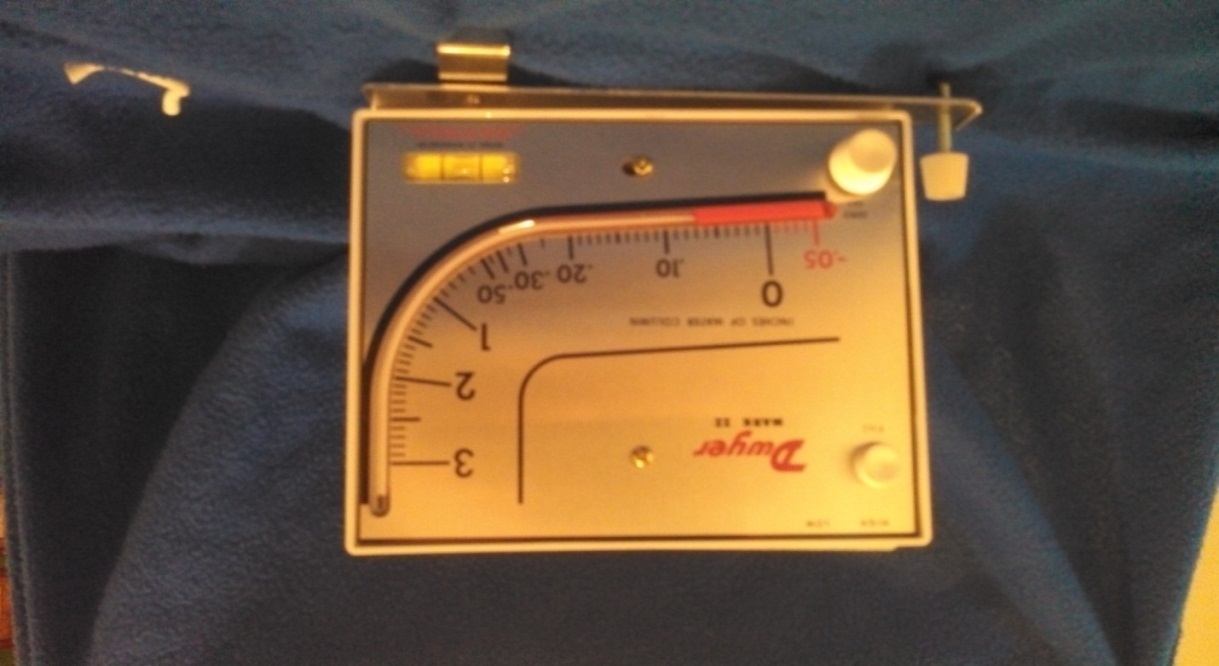 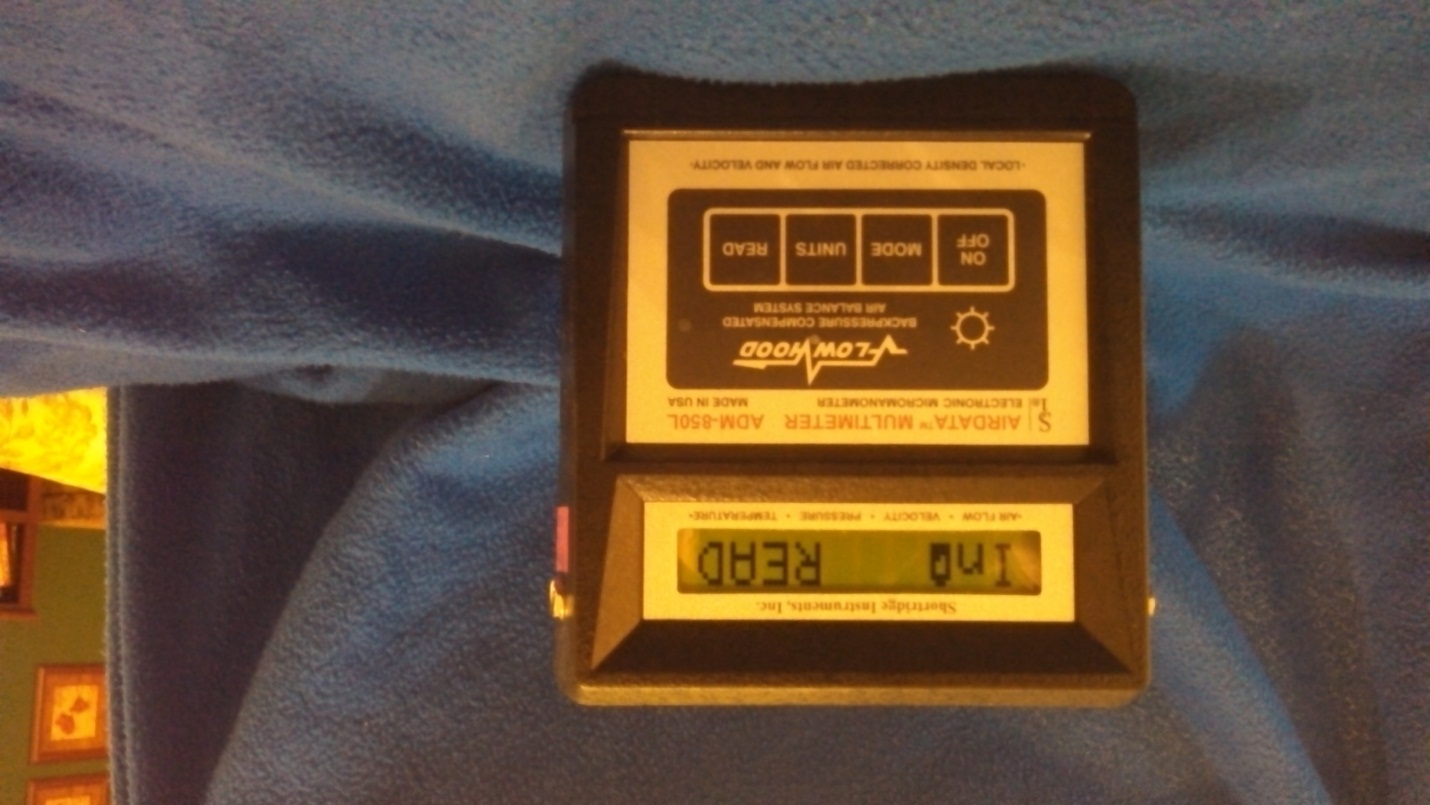 SP Measurement
Static Pressure Testing
AIR FLOW
_
+
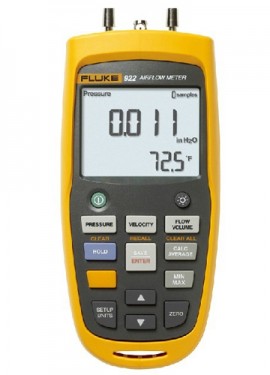 0.20
Duct Blower Installation
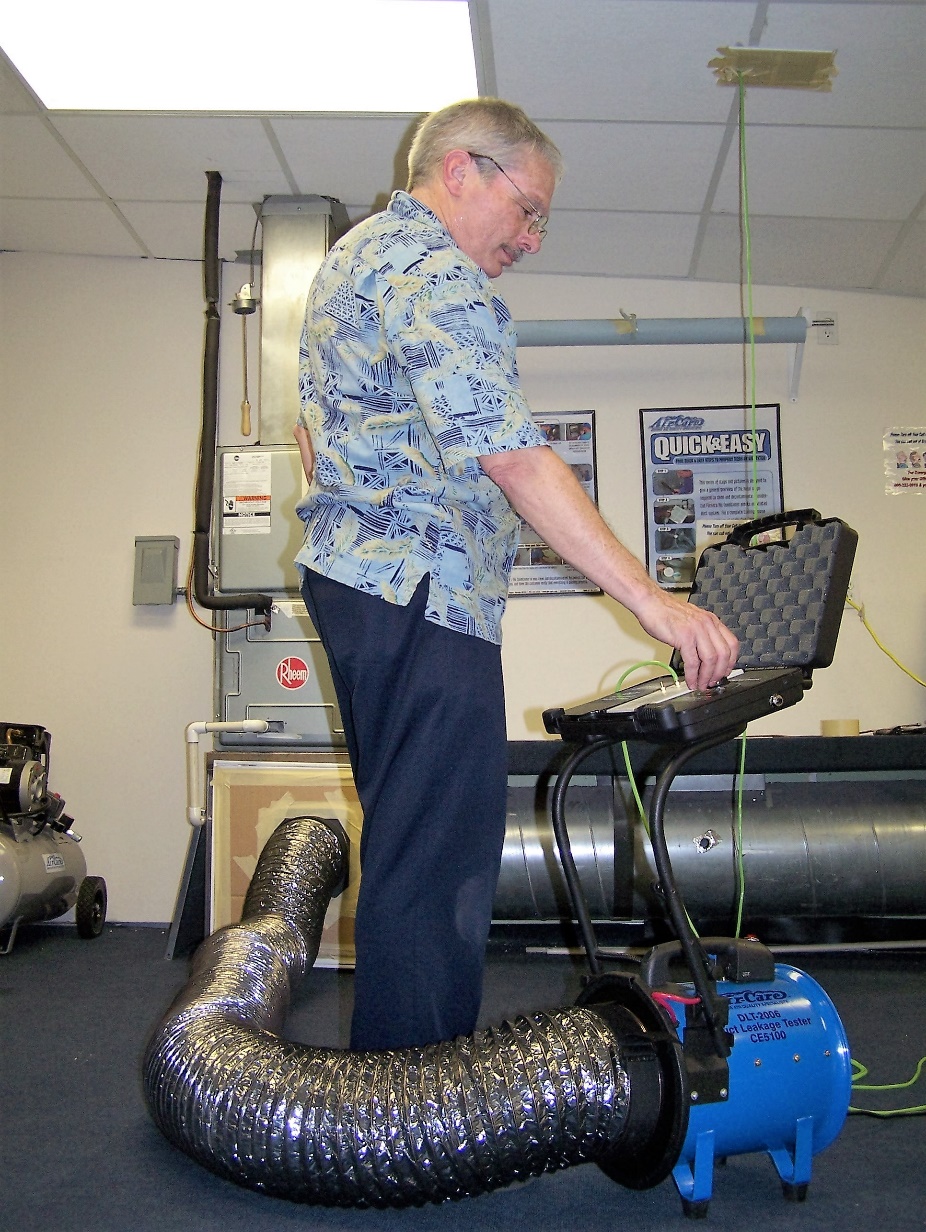 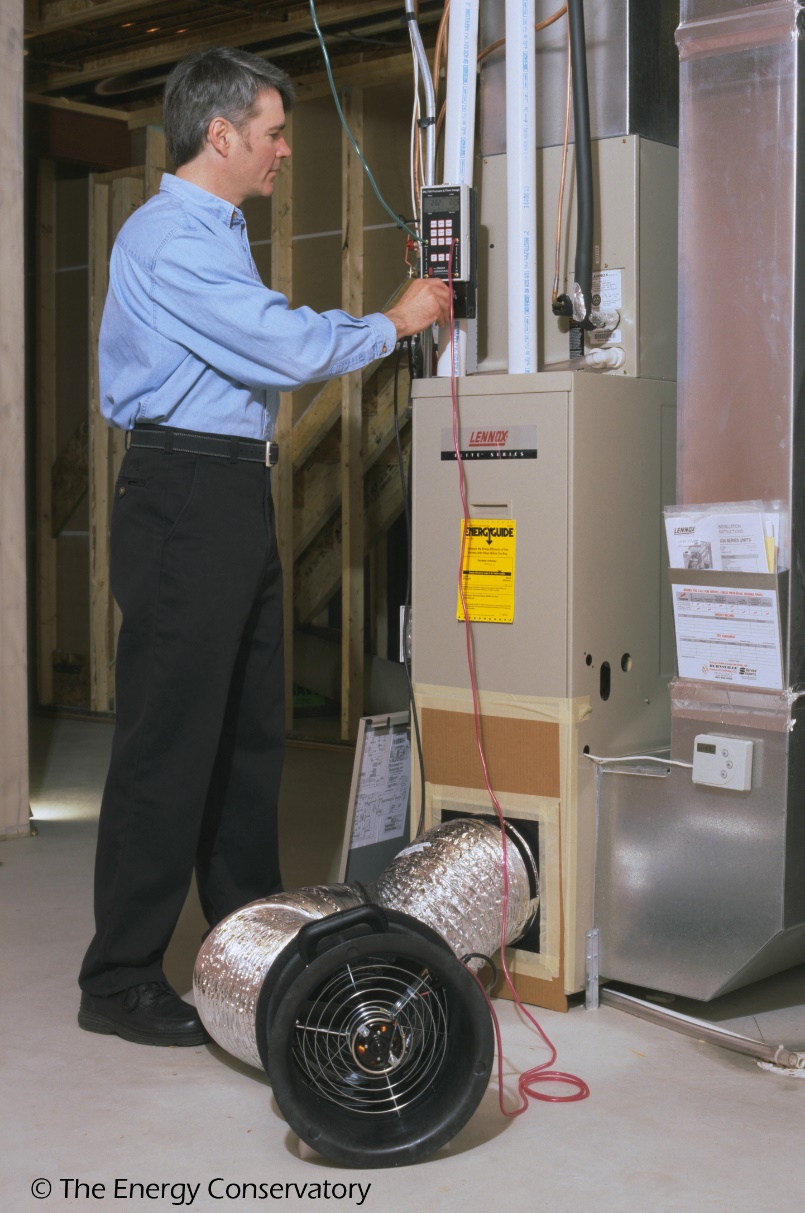 Meter
Connection
Fitting
Flex Duct
Fan
Duct Blower Orifice Rings
Orifice Rings
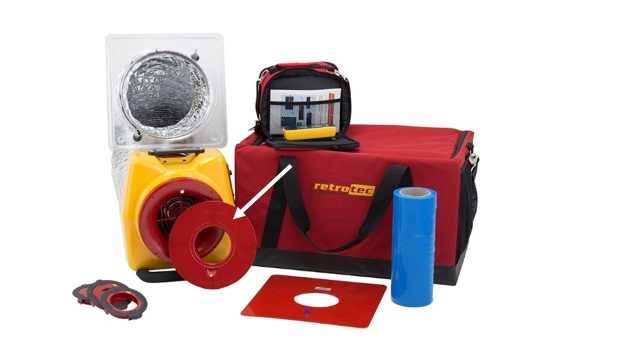 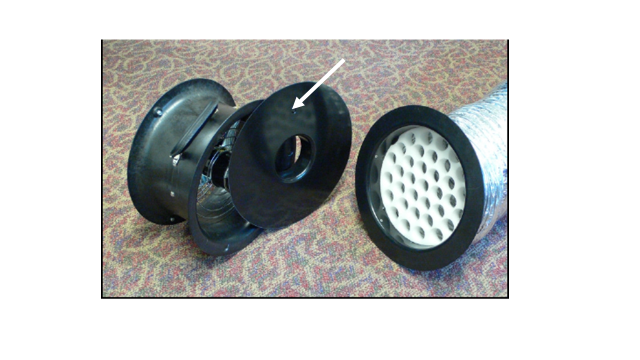 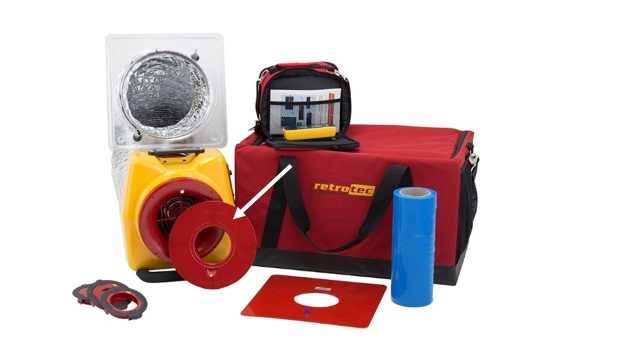 Duct Blower Test Set Up
Sealing Outlets
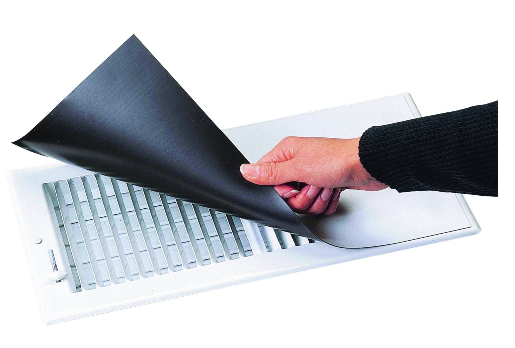 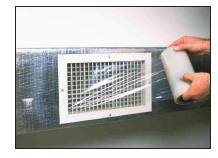 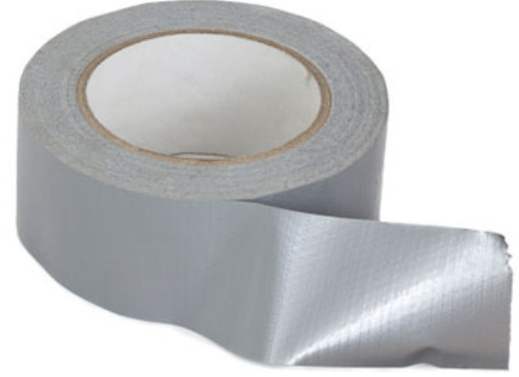 Lessons Learned
You should now be able to explain what to look for during a duct inspection.
You should be able to name the 4 steps for Testing and diagnosing Duct Systems.

You should now be able to explain how to set up a basic duct leakage test using a calibrated fan.

You should be able to explain where you may use left over duct tape on the truck.